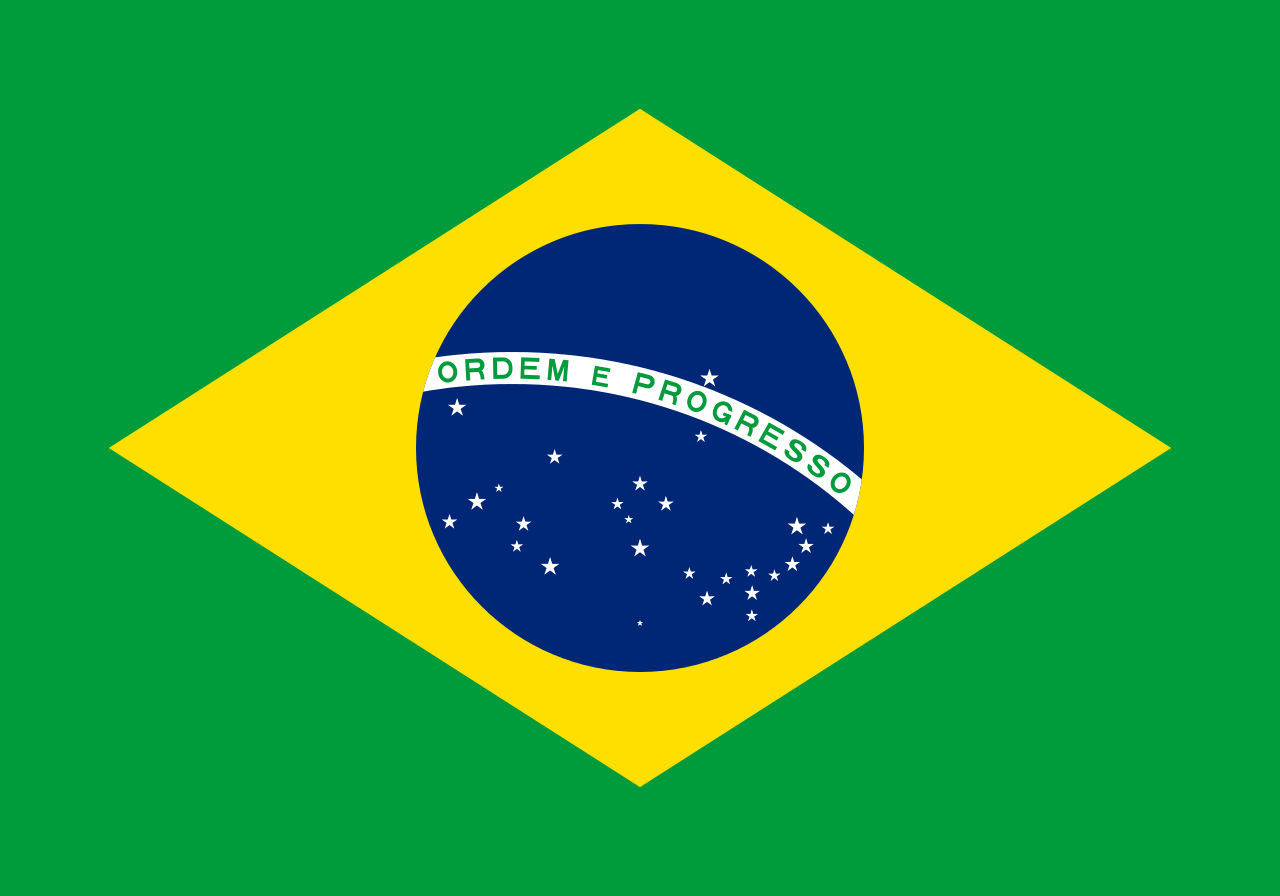 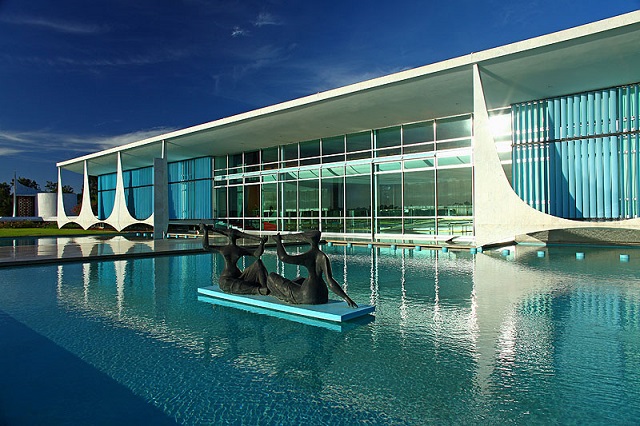 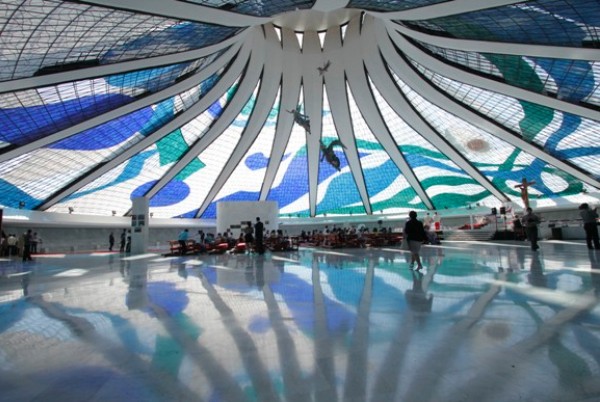 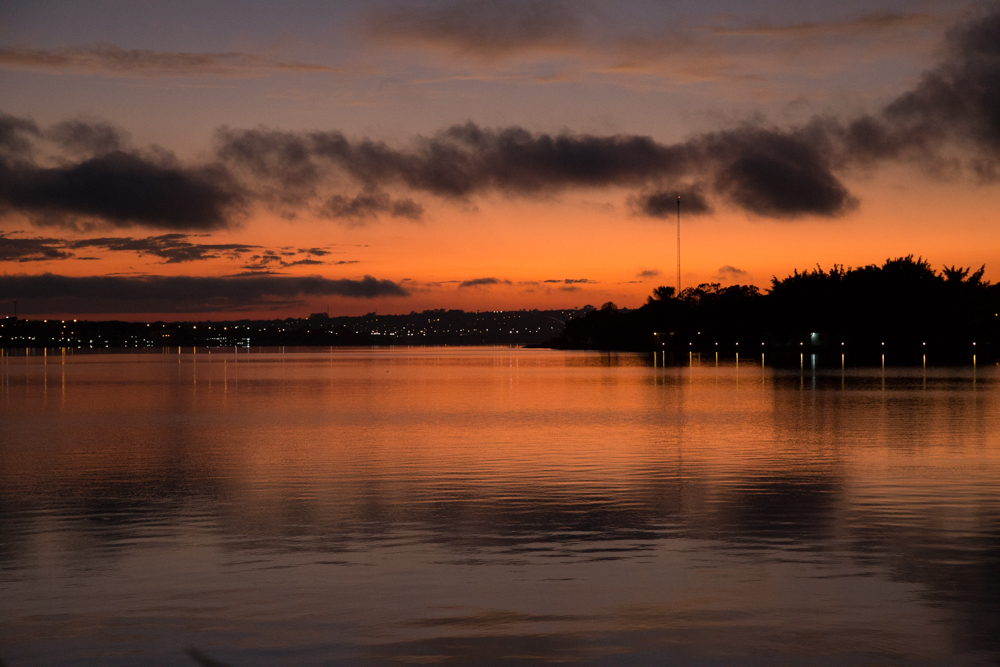 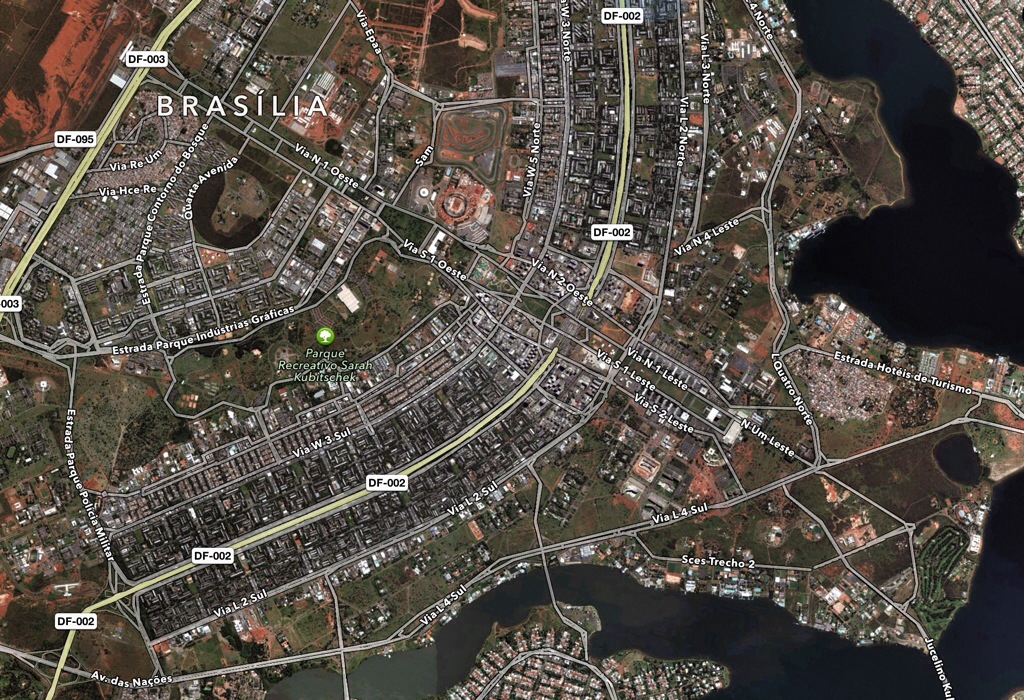 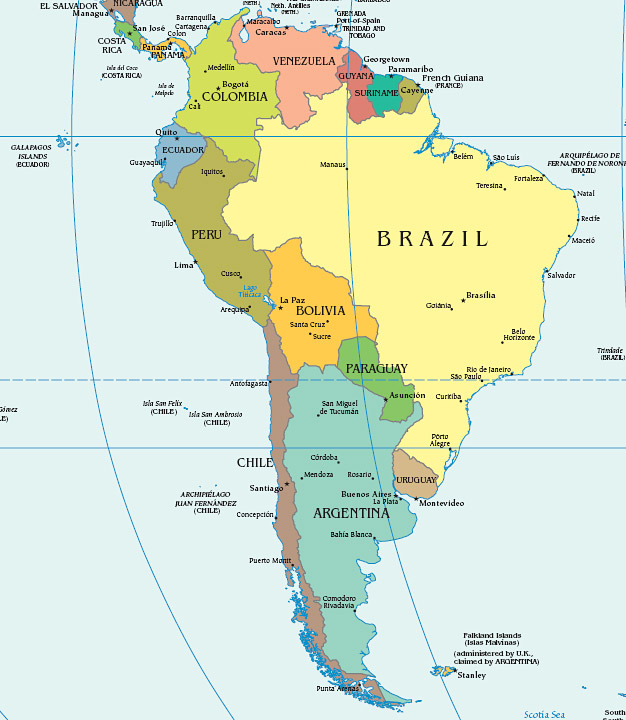 Major Cities:
	Brasilia
	Rio de Janeiro
	São Paulo
	Manaus
	Natal
	Recife

Major Regions:
	Amazonus
	Caatinga (Desert)
	Cerrado (Savanna)
	Pantanal (Swamplands)
	Atlantica (Coastline)
	Pampa (Grasslands)
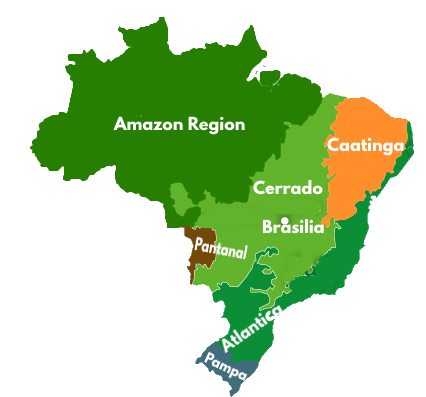 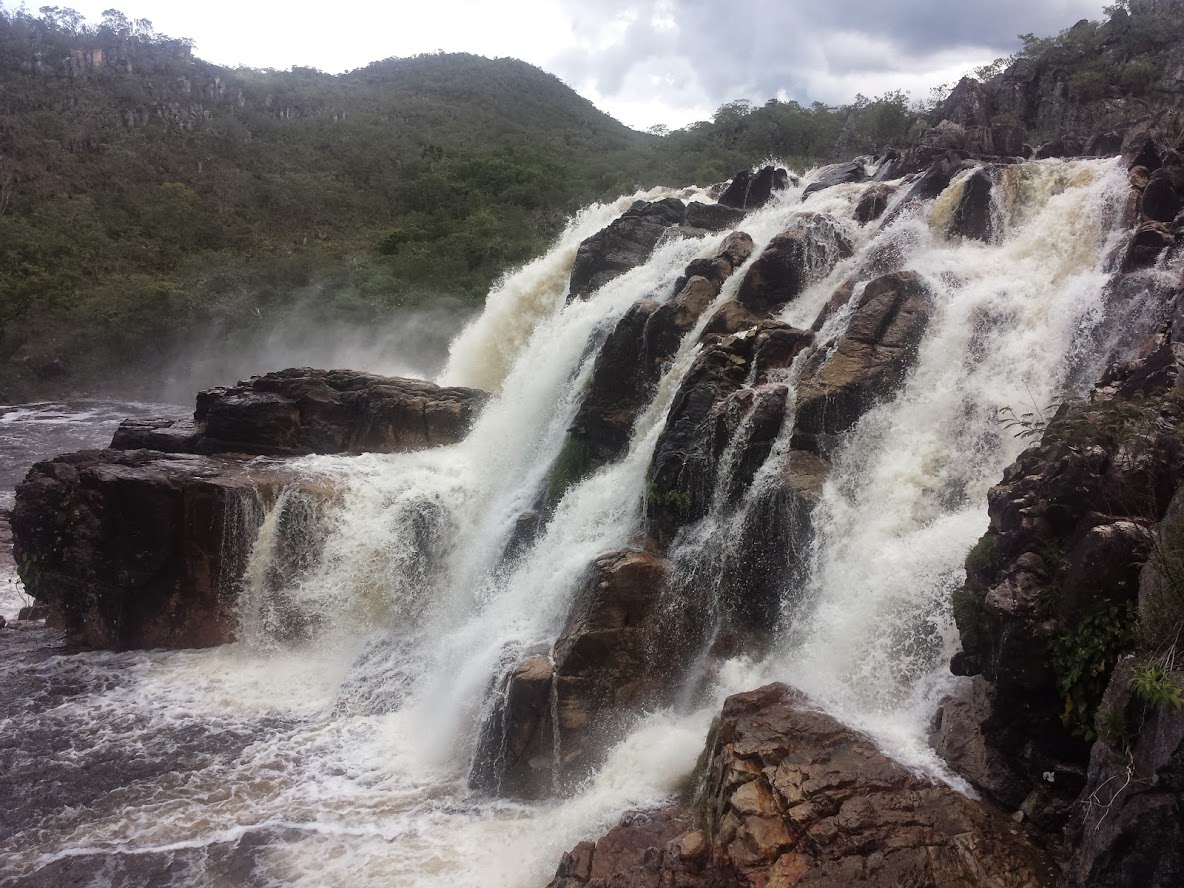 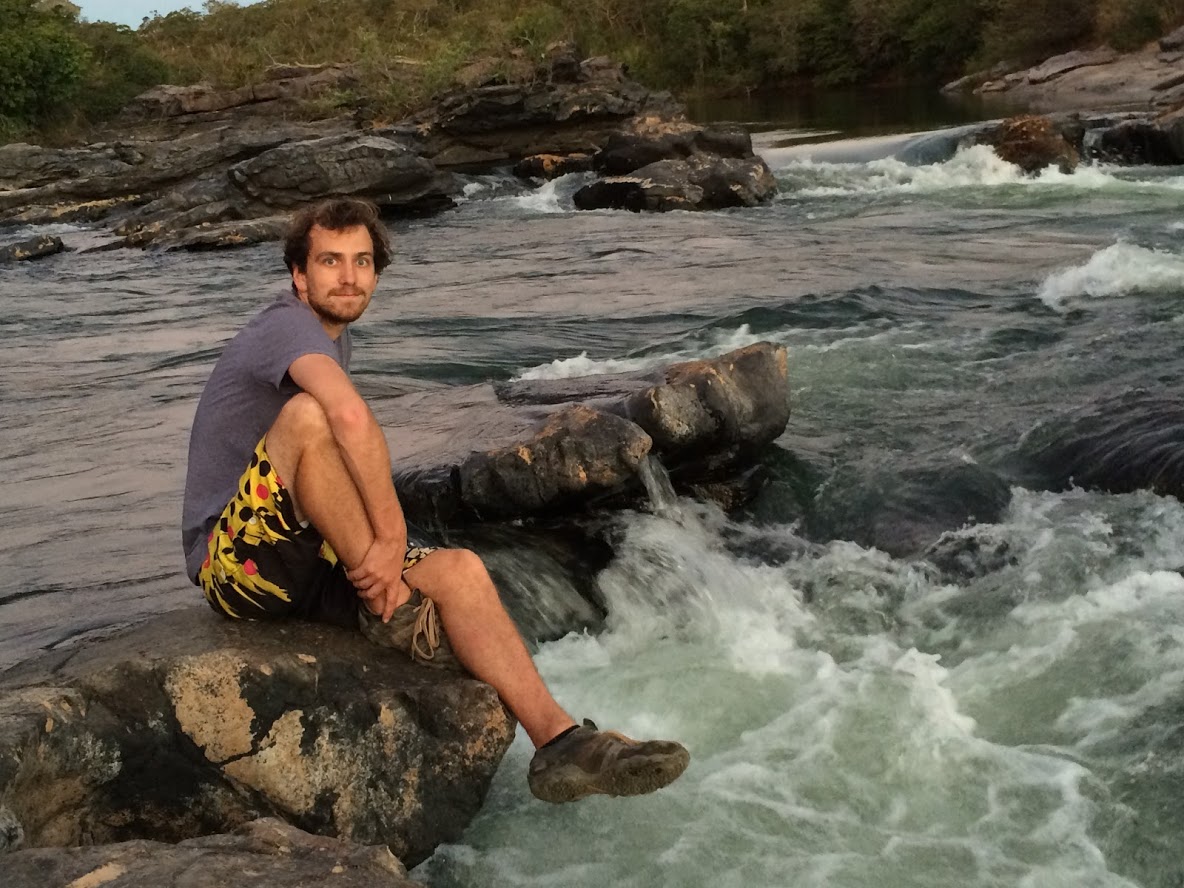 CHAPADA DOS VEADEIROS
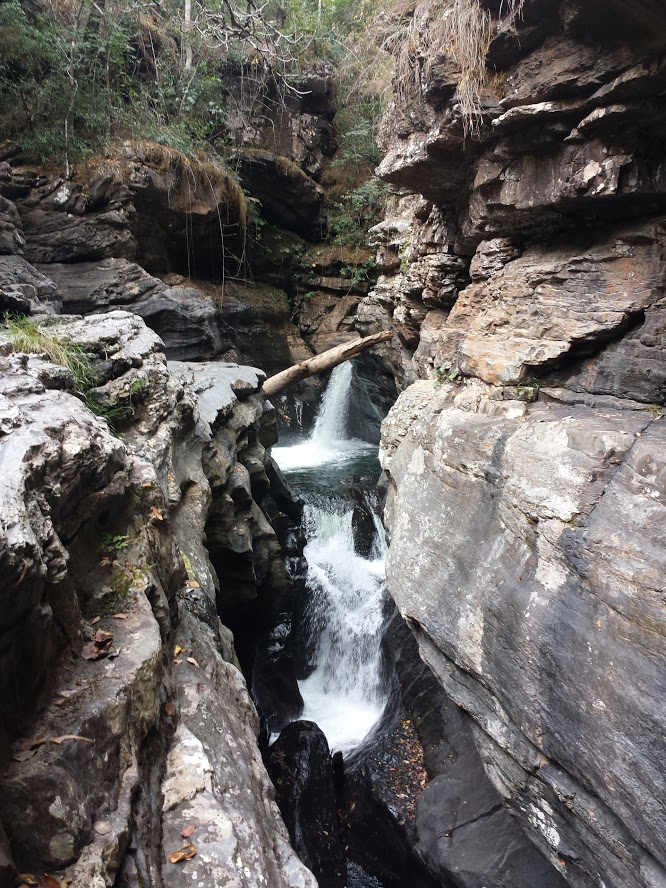 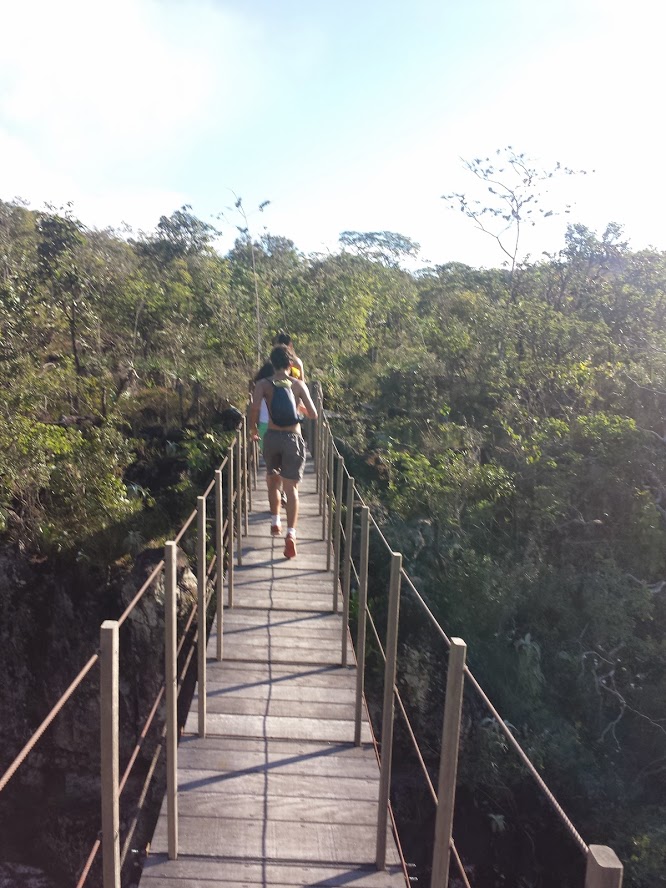 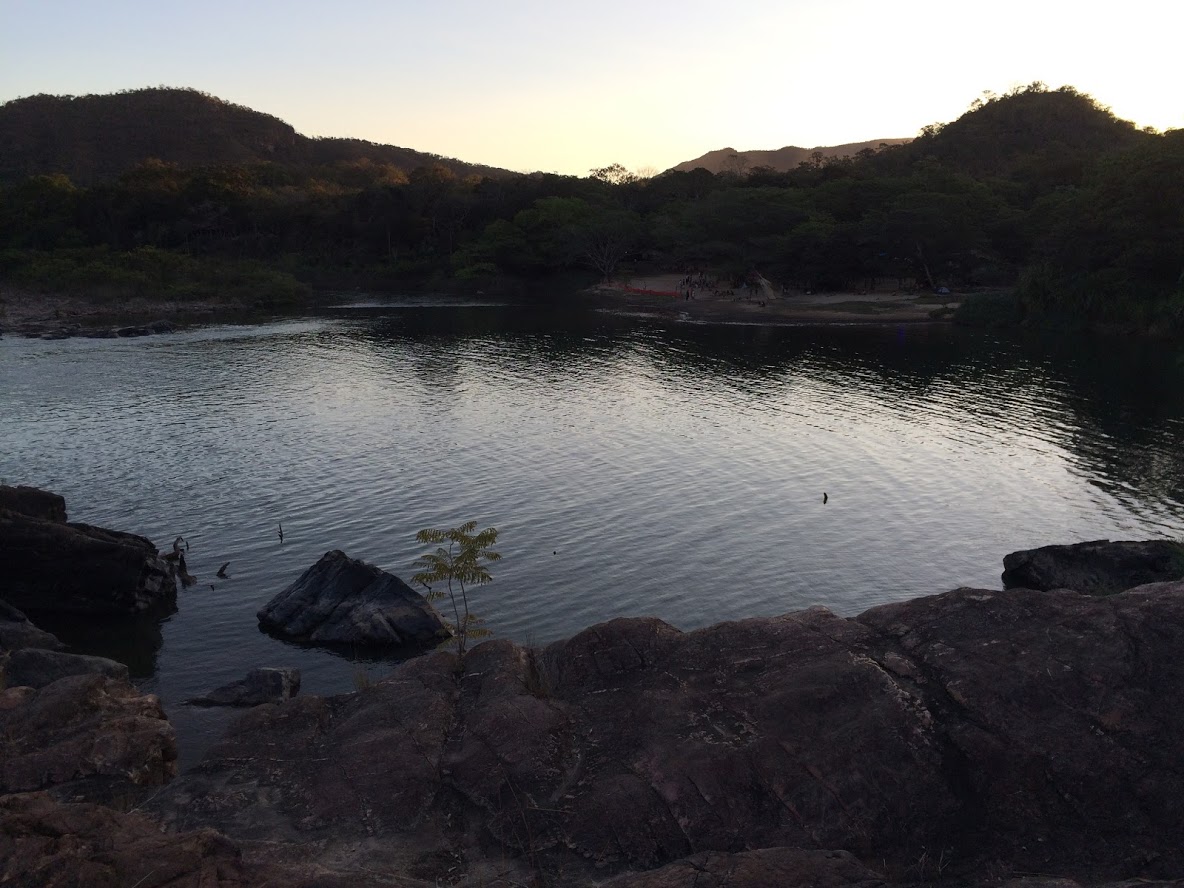 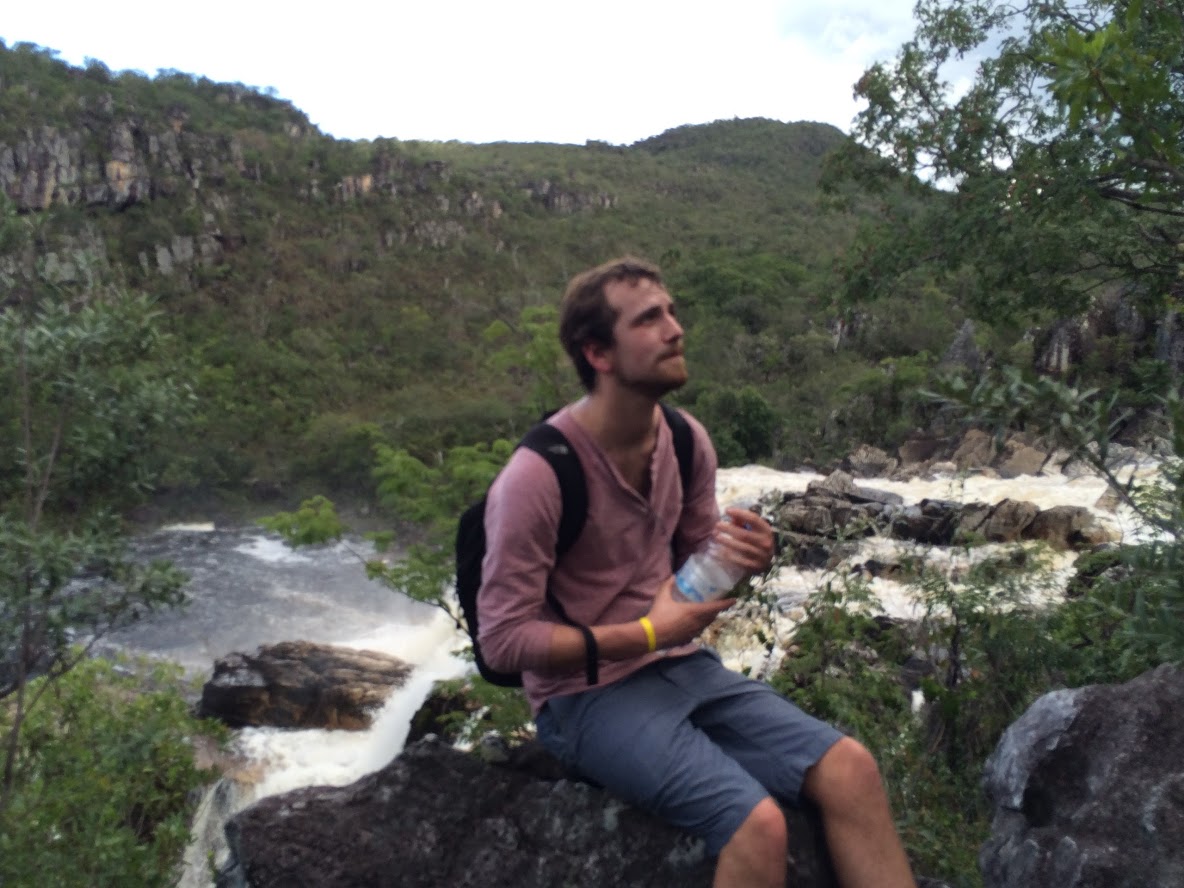 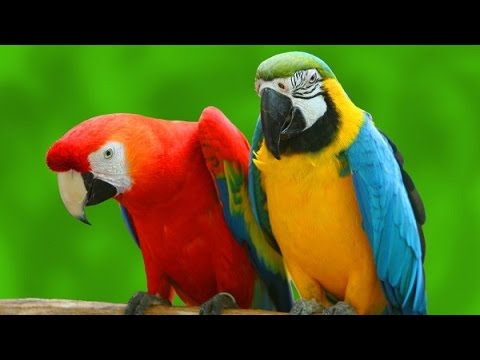 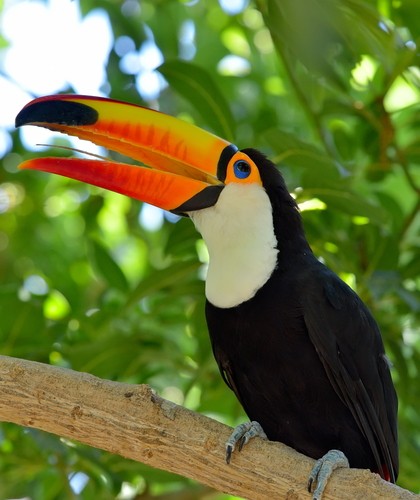 Tucan
Macaw
The Amazon
The largest Tropical Rainforest
10% of known species, 20% of bird species
The largest river in the world: the Amazon River
Origins of rubber
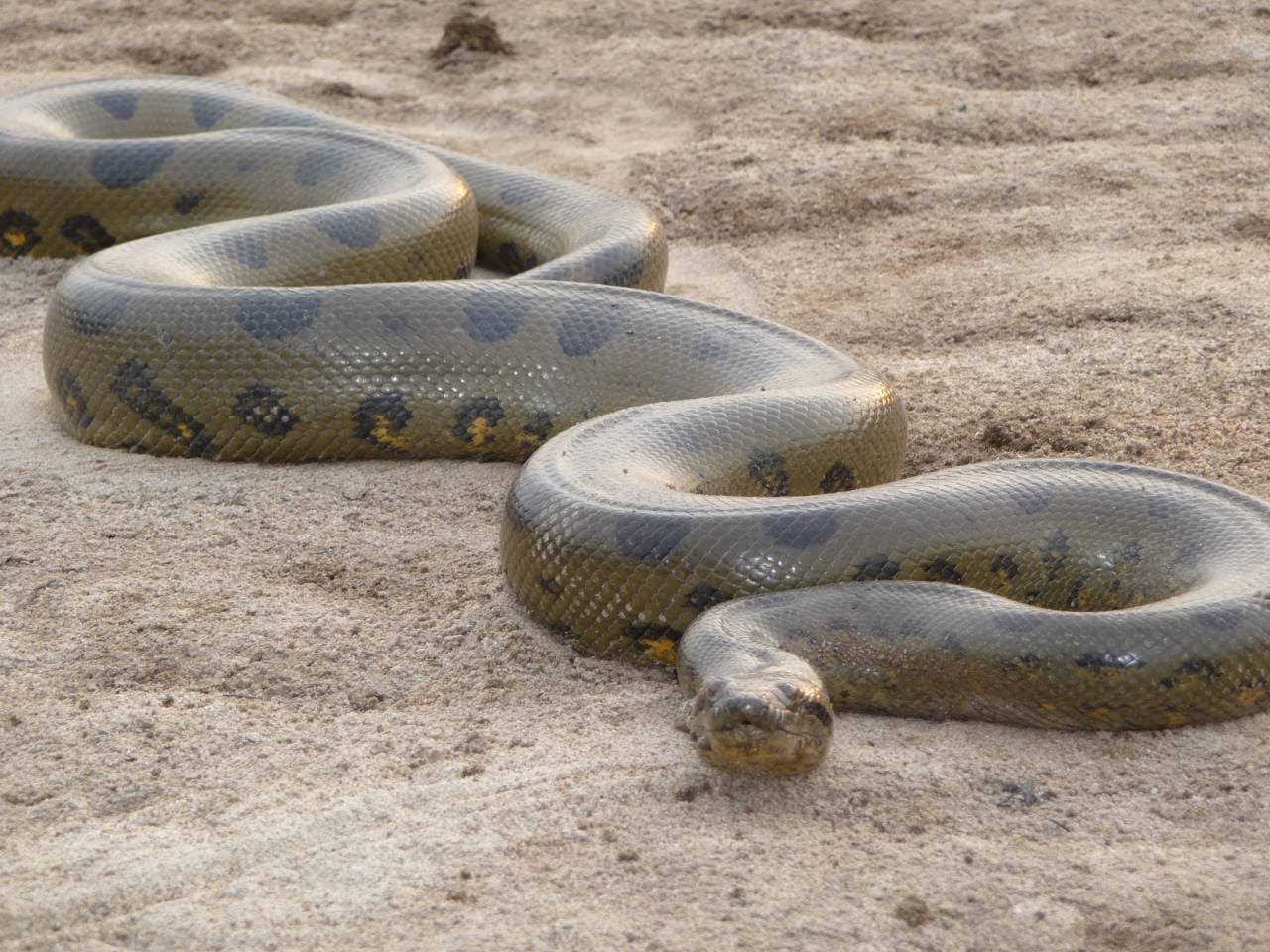 Anaconda
Piranha
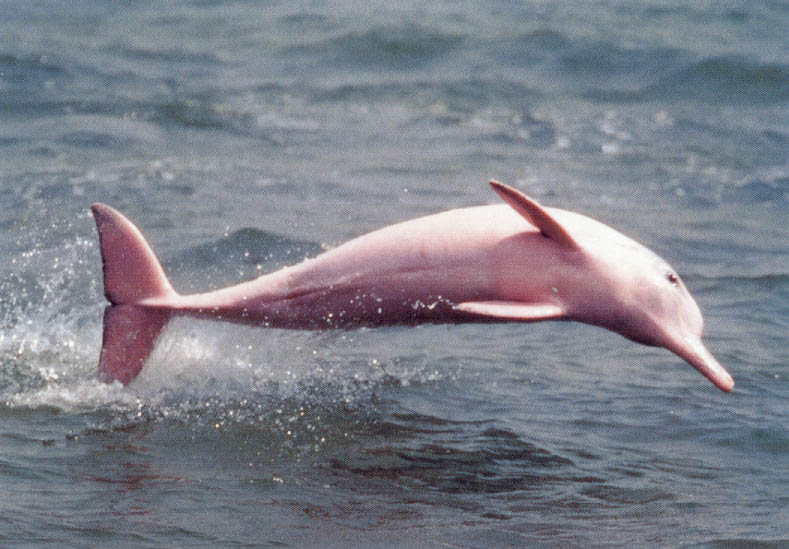 Pink River Dolphin
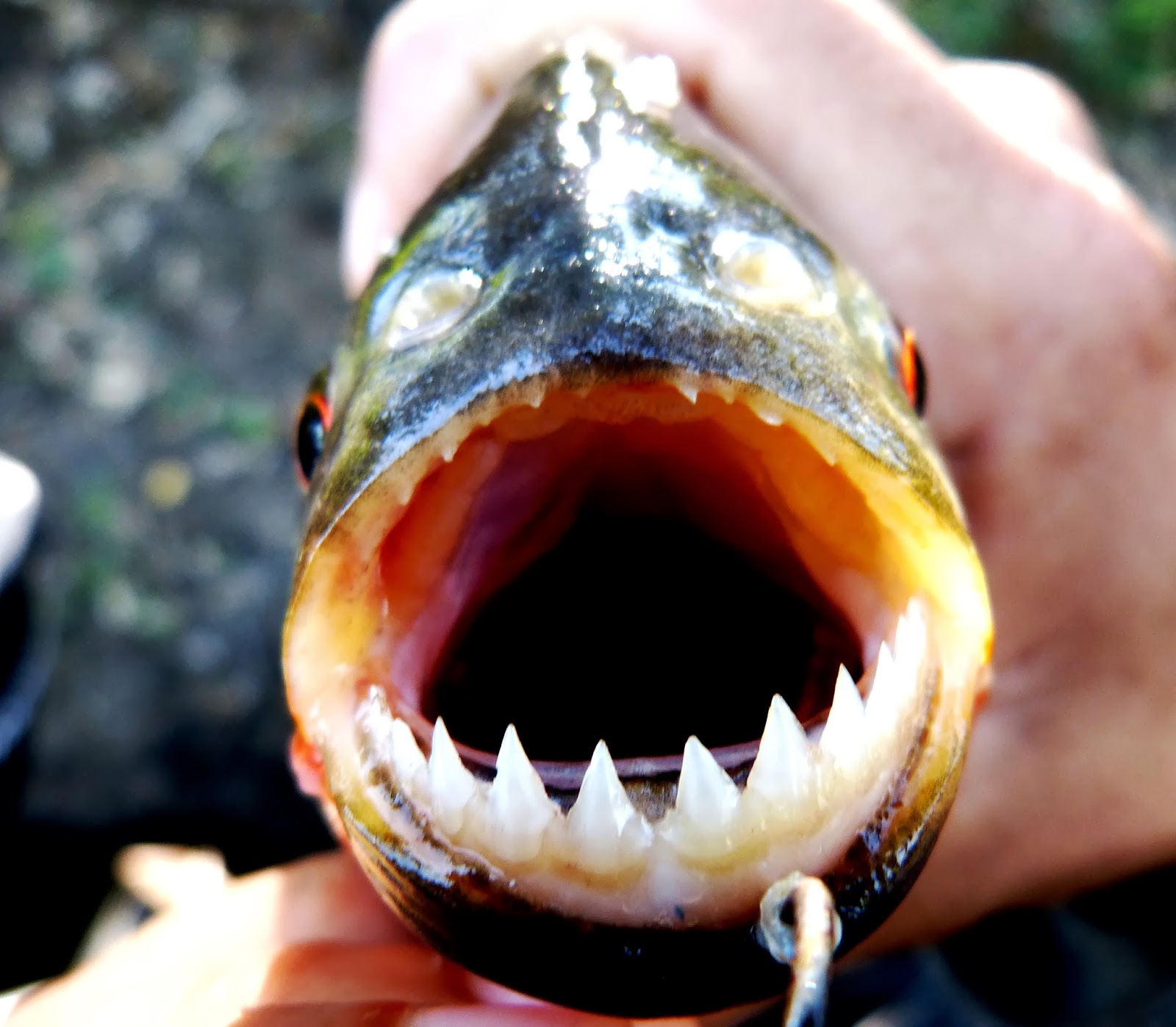 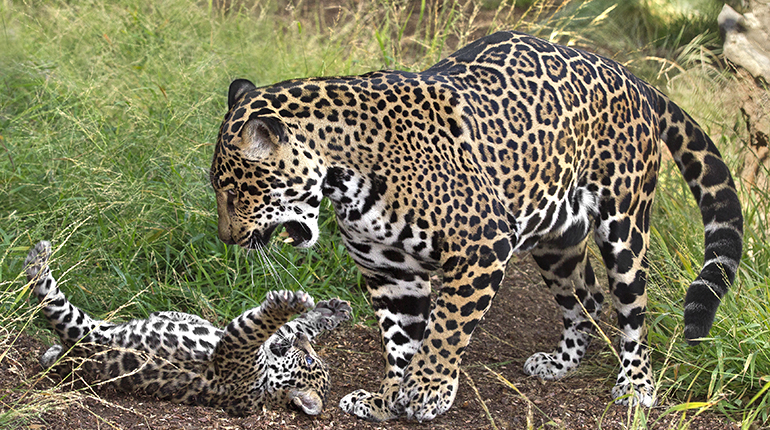 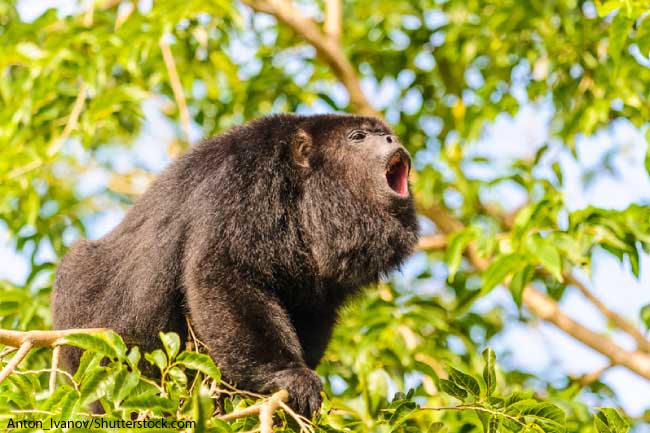 Howler Monkey
Jaguar
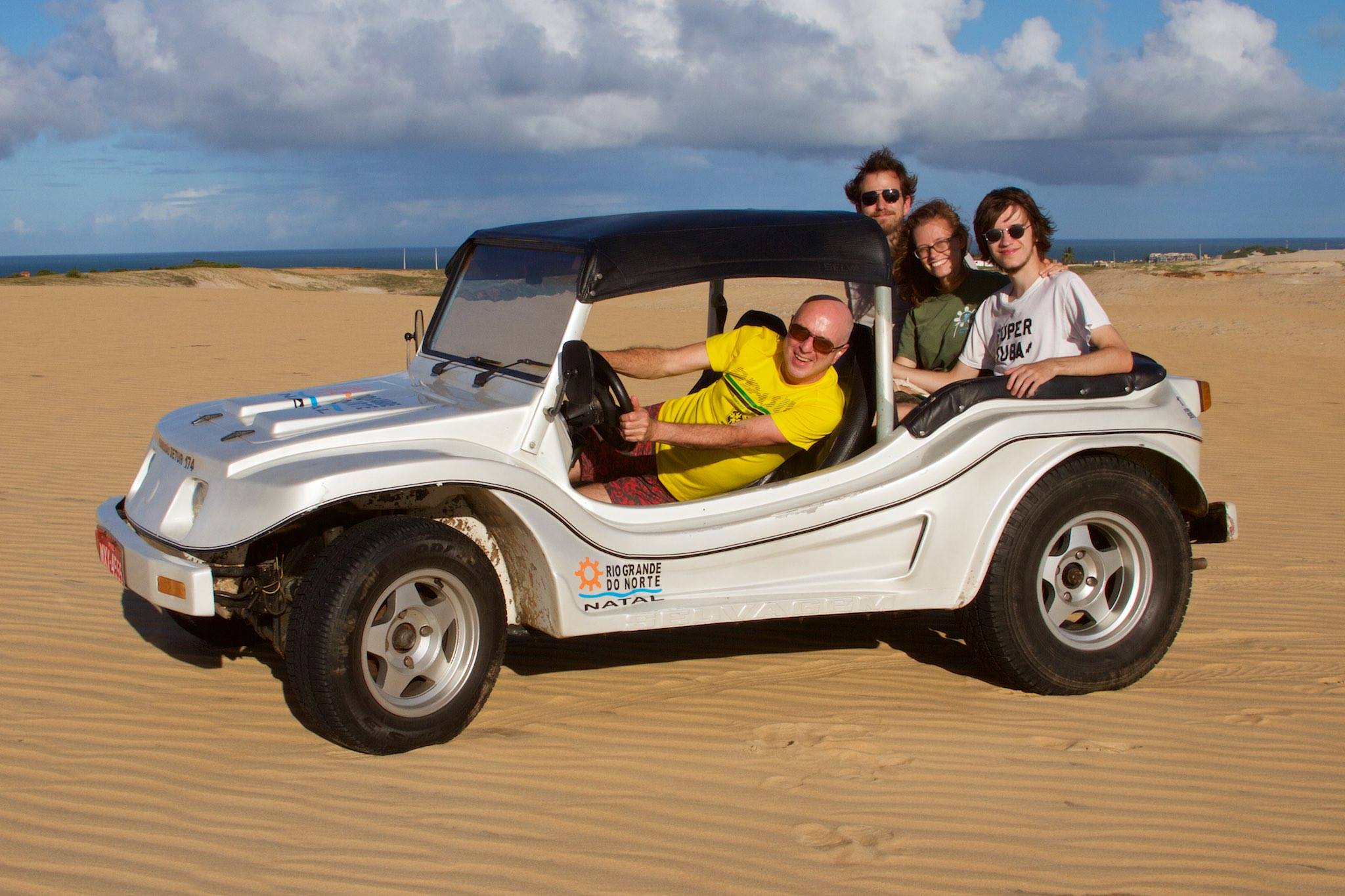 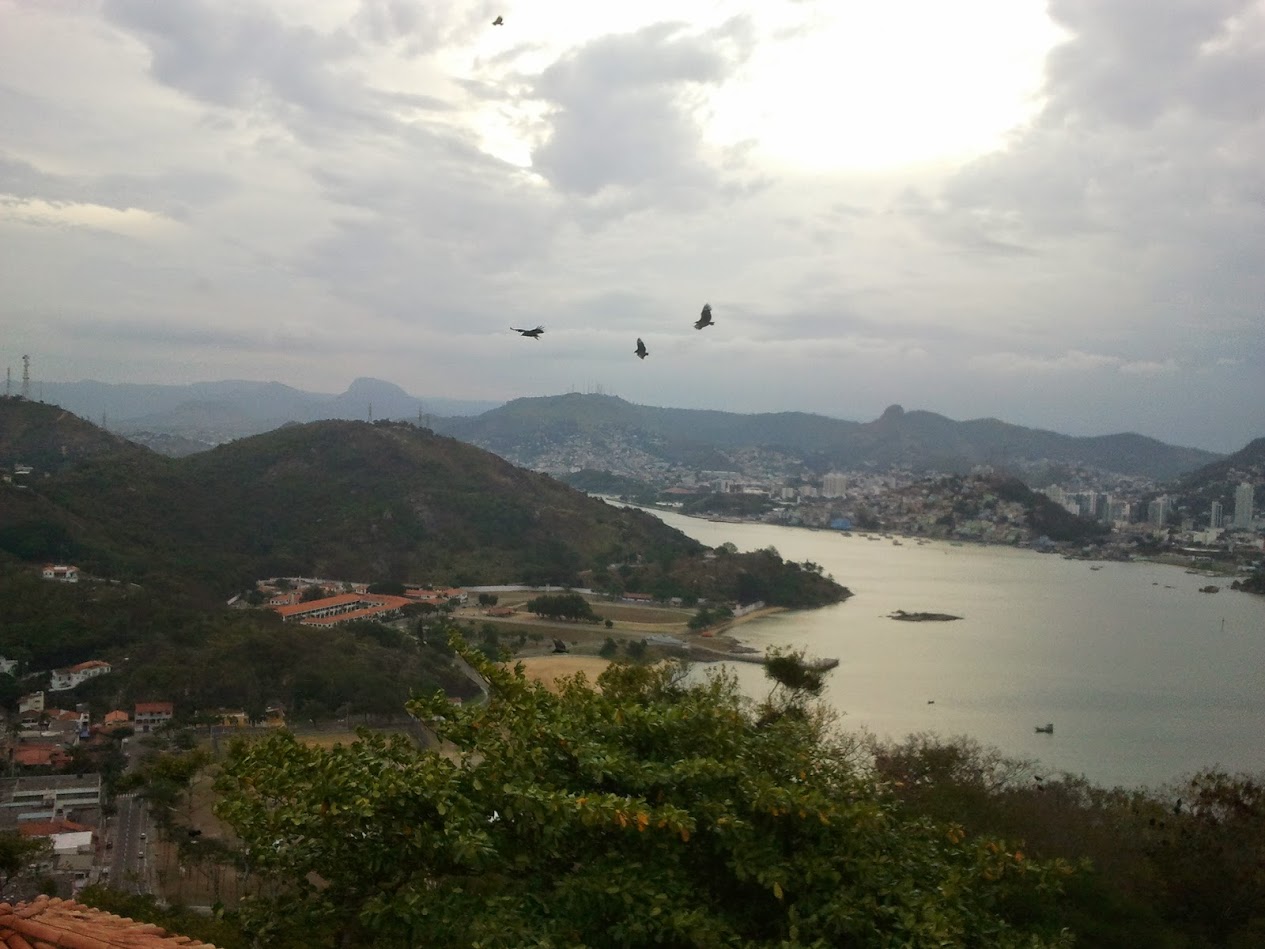 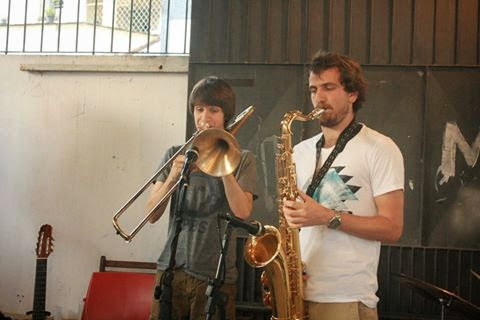 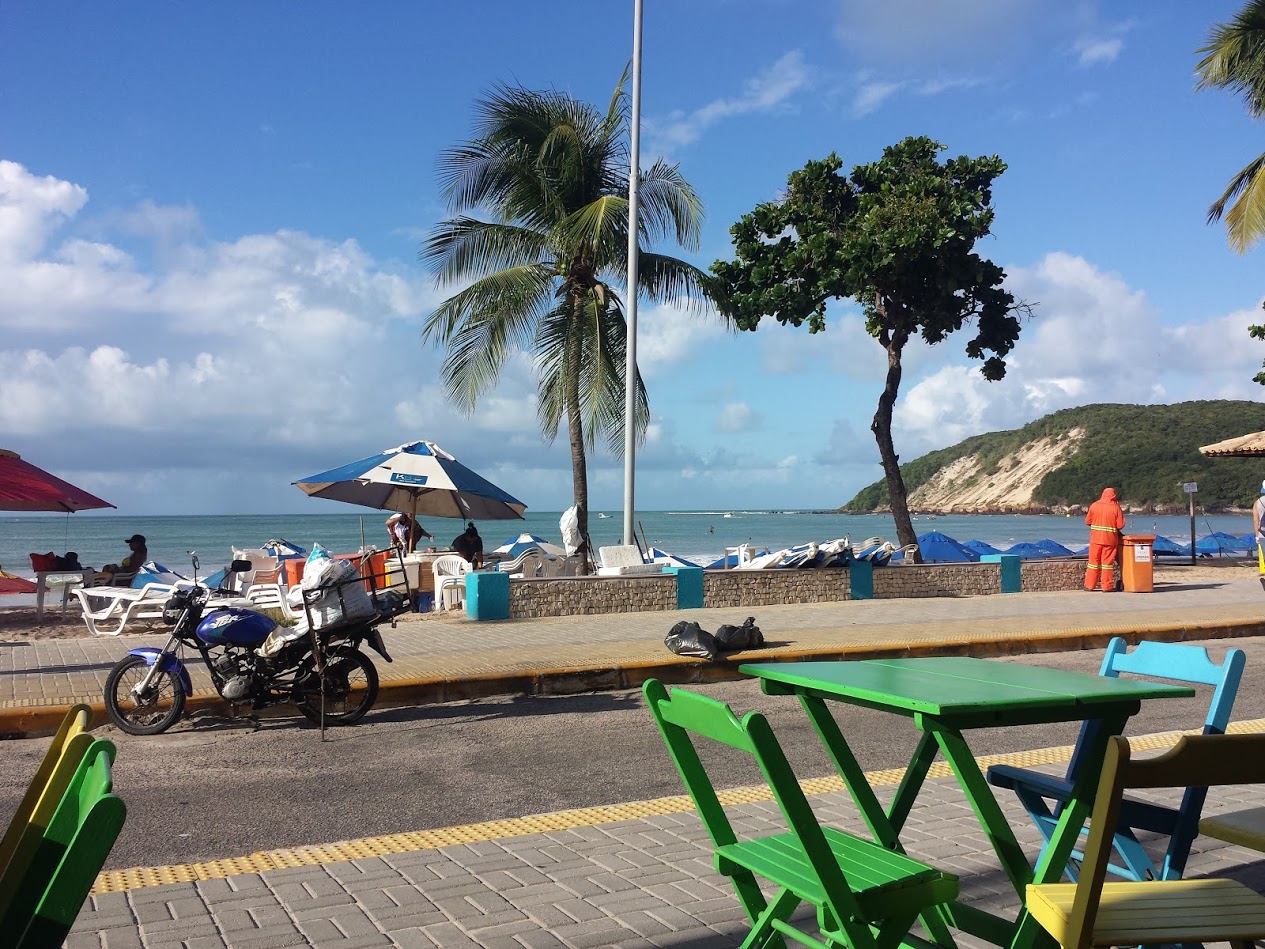 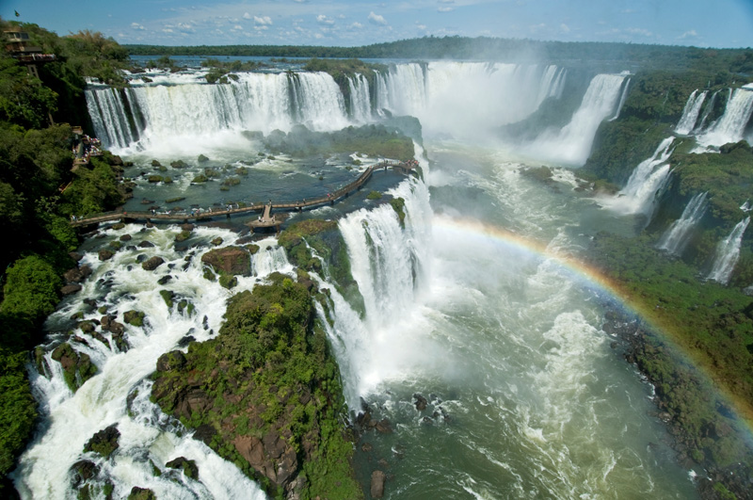 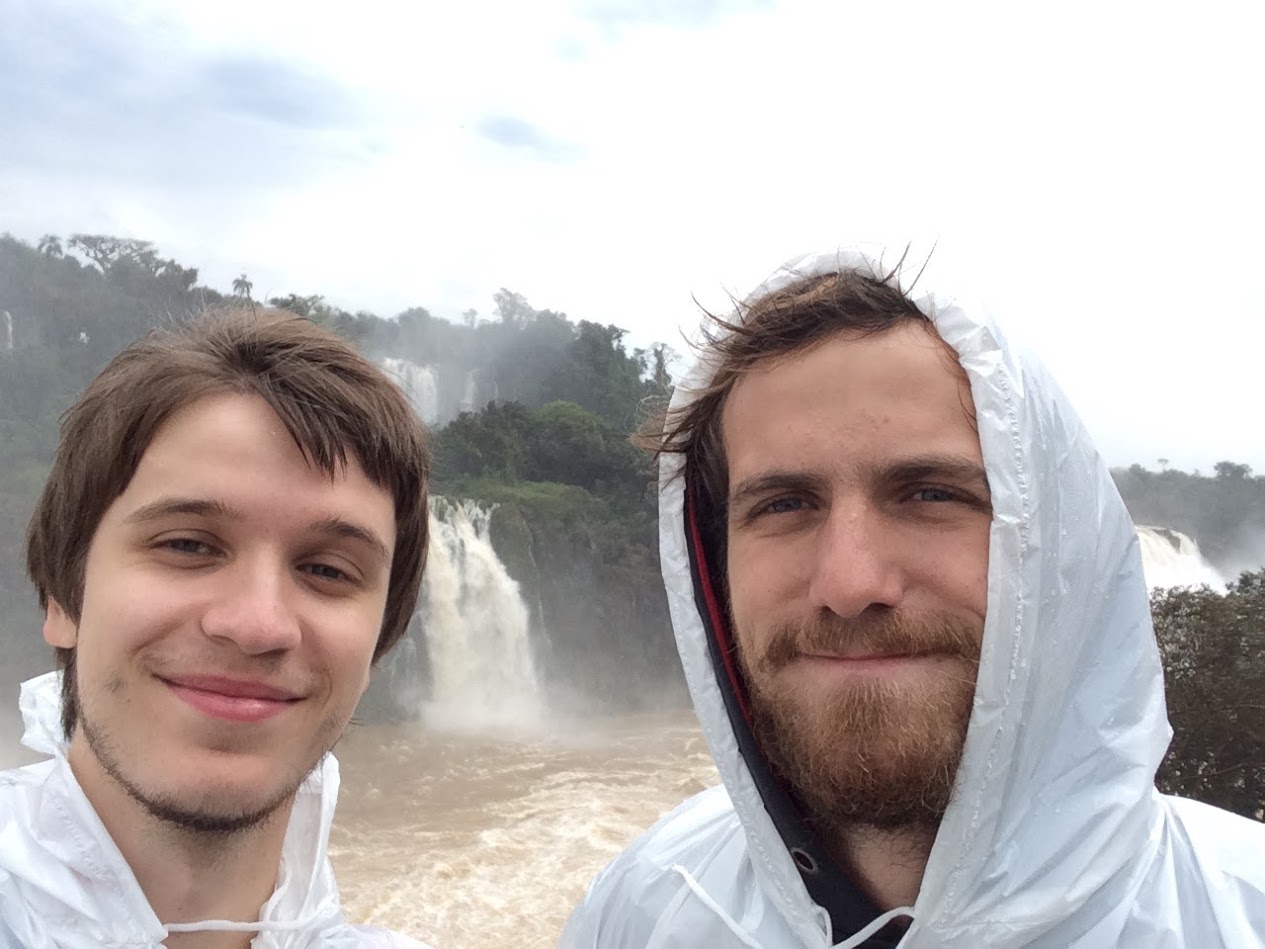 “Mama Eu Quero” – Carmen Miranda
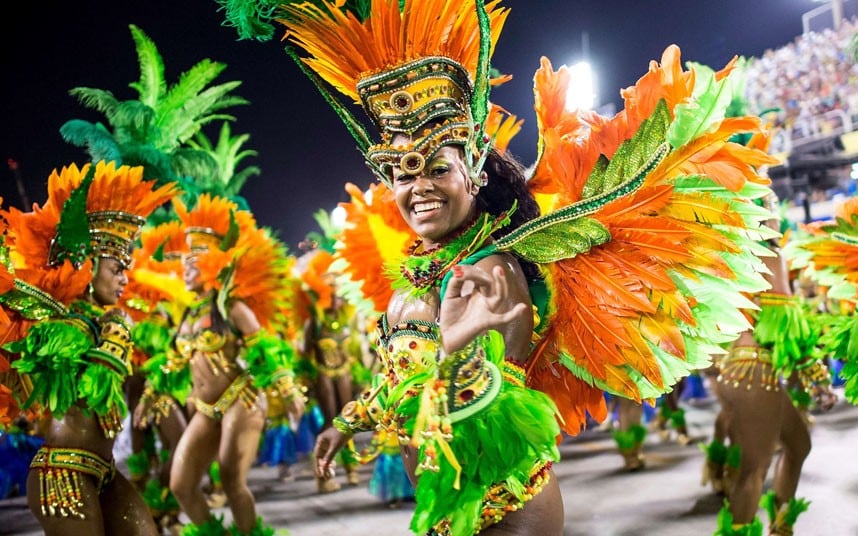 Carnaval!
Celebrate Lent
Parade
Competition:
Dress
Floats
Samba
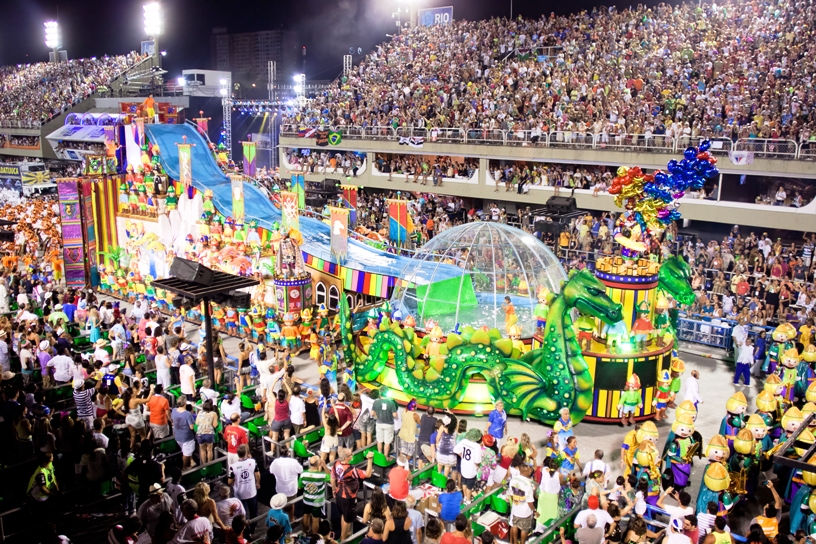 Caixa & Surdo
Pandeiro
Like a tambourine
“So Danco Samba” – Tom Jobim
Form?
So Danco Samba
FORM: AABA
B:
Ja Dancei o twiste ate demais
Mas nao sei
Me cansei
Do Calipso ao Cha Cha Cha
A:
So Danco Samba
So Danco Samba
Vai vai vai vai vai
So Danco Samba
So Danco Samba
Vai